Dept. of EEE, GEC, Thrissur
1
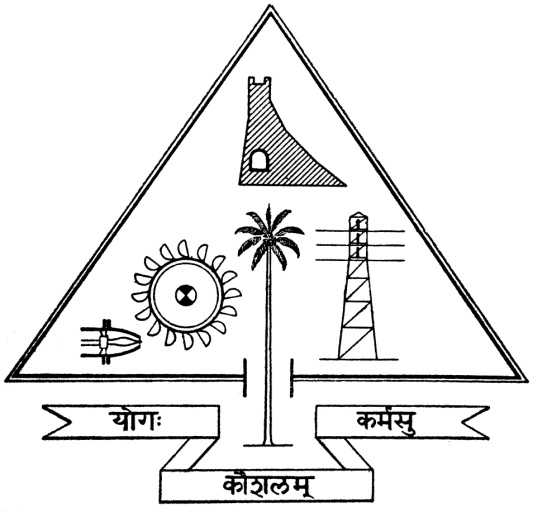 A NOVEL CONTROL METHOD OF DC-DC CONVERTERS
Dr.M.Nandakumar
Professor
Department of Electrical engineering
Govt. Engineering College
 Thrissur
Dept. of EEE, GEC, Thrissur
2
Outline
Introduction
DC-DC converter topologies
Buck converter
Closed loop control of buck converter using PI controller
One cycle control
Buck converter using OCC
Boost converter
Boost converter using PI controller
Boost converter using OCC
One Cycle Control of Buck Boost converter
Performance comparison of PI and OCC controller
conclusion
Dept. of EEE, GEC, Thrissur
3
Introduction
DC-DC converters are subjected to variable input/ variable output conditions

Regulation of converter operation is an essential  requirement 

Closed loop controller is used for the regulation of out put voltage
1. Line Regulation
2. Load regulation
Dept. of EEE, GEC, Thrissur
4
DC-DC conversion techniques –an introduction
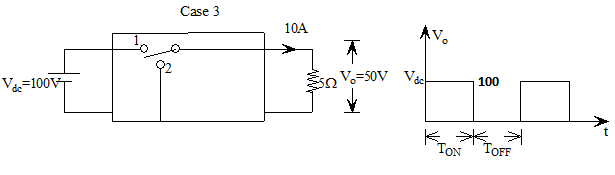 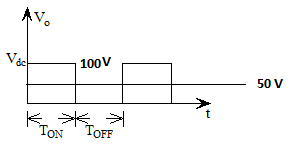 DC- DC Converter Topologies
Buck converter or step - down converter
 Boost converter or step - up converter
 Buck-Boost converter or step-down/up converter
 Cuk converter
 Full Bridge converter
Only step-down and step-up are the basic converter topologies
Both buck-boost and cuk converters are combination of these basic topologies
Full bridge converter is derived from step-down converter
Dept. of EEE, Govt. Engg. College, Thrissur
6
Switch-mode dc-dc converter
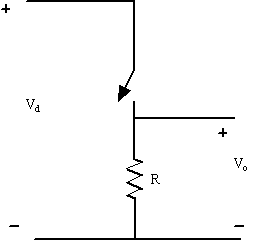 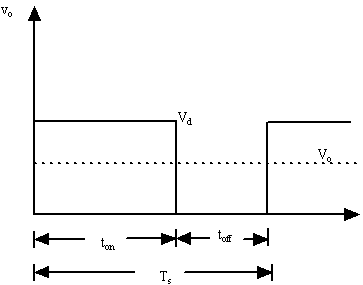 Dept. of EEE, Govt. Engg. College, Thrissur
7
Drawbacks  and modifications of the circuit
Drawbacks
In practical circuits, load will be inductive (even for resistive load due to stray inductance) leading to dissipate or absorb the inductive energy which may destroy the switch

Output voltage fluctuates between 0 and Vd 

Modifications

Problem of stored inductive energy is overcome using  freewheeling diode

Output voltage fluctuation are very much diminished using Low pass Filter
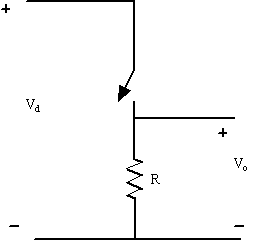 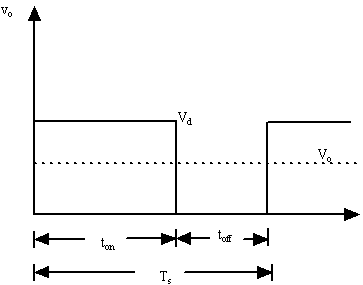 Dept. of EEE, GEC, Thrissur
8
Buck converter (Step-down converter)
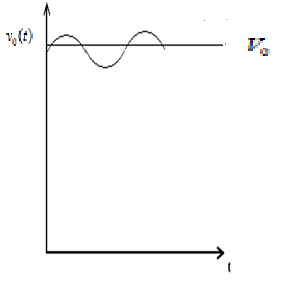 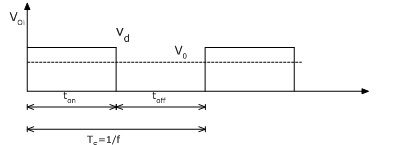 Dept. of EEE, GEC, Thrissur
9
Sep-down dc-dc converter
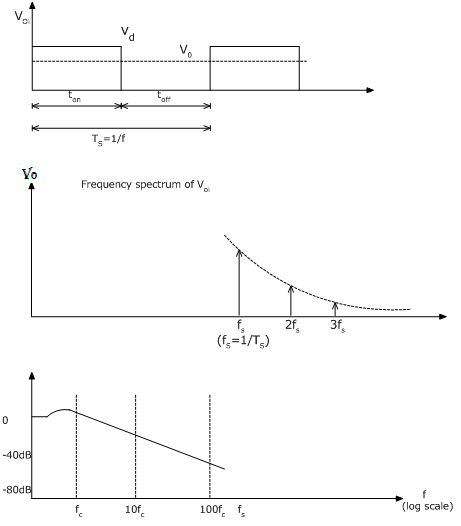 Dept. of EEE, GEC, Thrissur
10
Step-down converter circuit states(Continuous Conduction Mode)
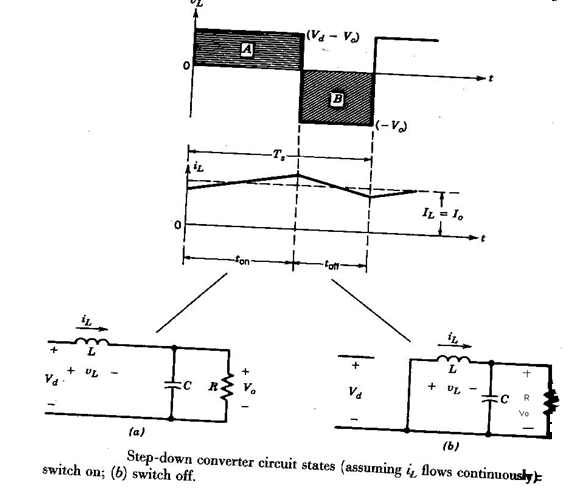 Dept. of EEE, GEC, Thrissur
11
Volt-sec balance(cont.)
Under  steady state operation  the integral of the inductor voltage vL  over one time period must be zero
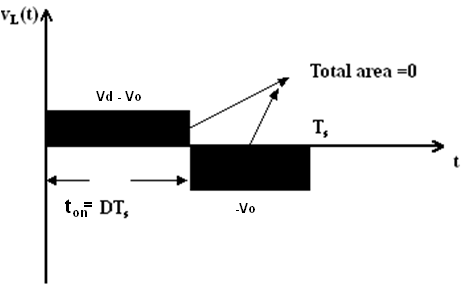 Dept. of EEE, GEC, Thrissur
12
Buck converter (Step-down converter) in CCM
In Continuous Conduction Mode (CCM), neglecting power losses associated with all circuit elements, the input power  Pd   is equal to output power Po
Io is the average output current and Id is the average input current 
Hence in CCM step – down converter is equivalent to  a dc transformer (step down)
Dept. of EEE, GEC, Thrissur
13
Closed loop control of buck converter
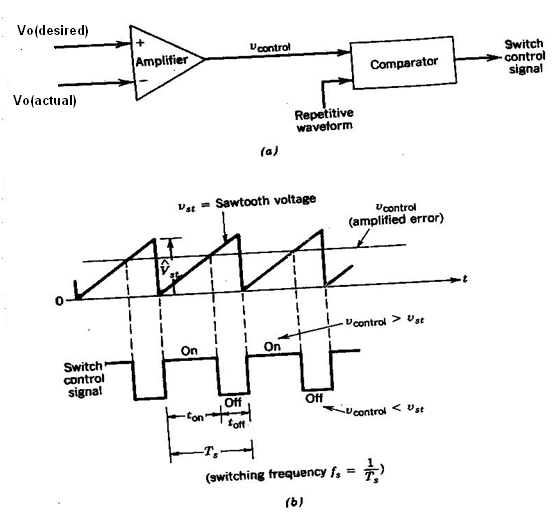 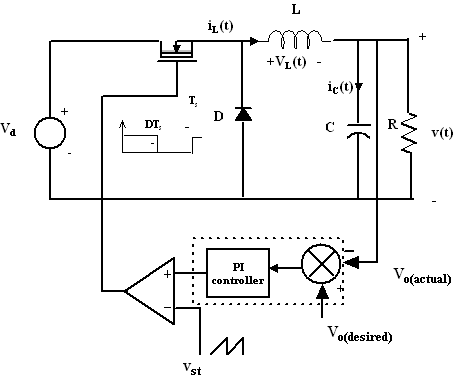 Dept. of EEE, GEC, Thrissur
14
Closed loop control of Buck Converter(with fixed input)
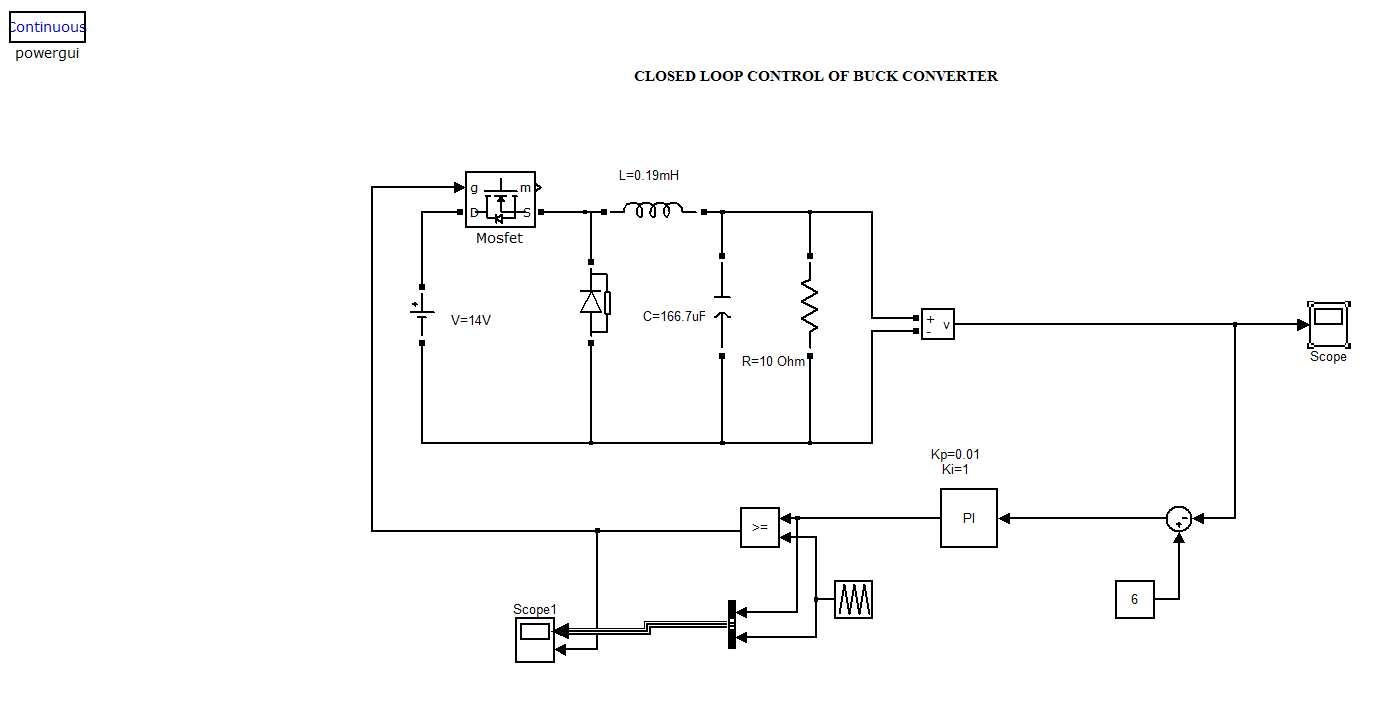 Dept. of EEE, GEC, Thrissur
15
Closed loop control of Buck Converter(with fixed input)-output voltage
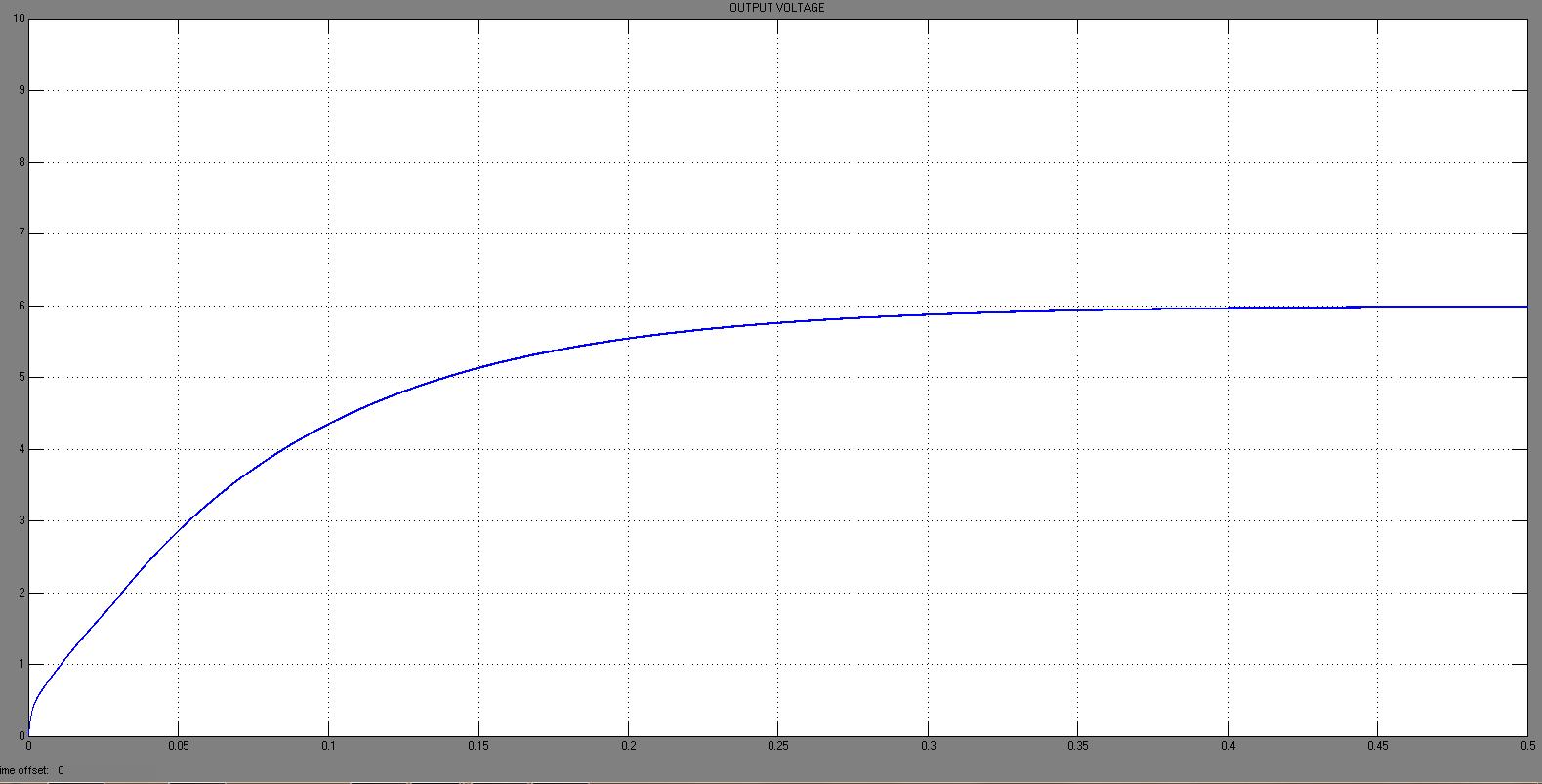 Dept. of EEE, GEC, Thrissur
16
Buck converter using PI controller
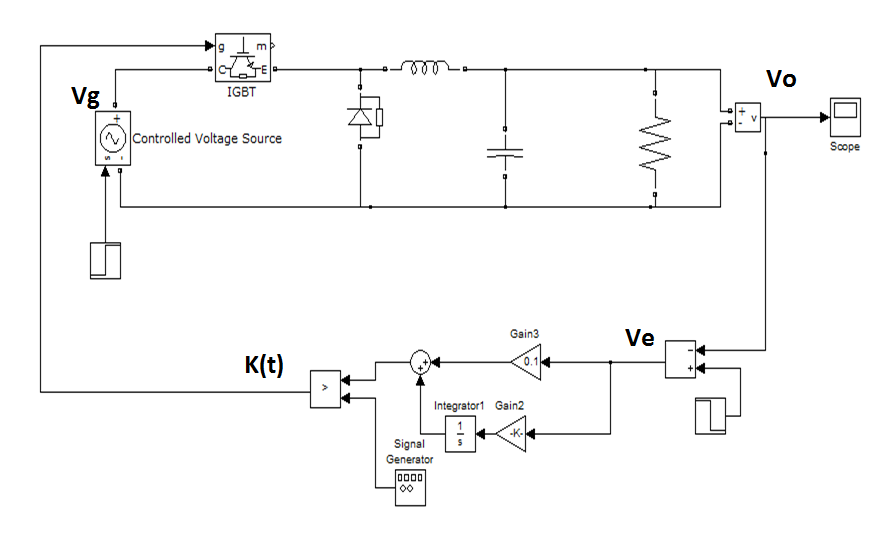 Dept. of EEE, GEC, Thrissur
17
Transient performance of PI controller
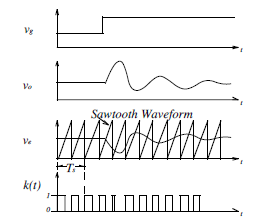 Dept. of EEE, GEC, Thrissur
18
Closed loop control of Buck Converterwith input voltage perturbations - line regulation
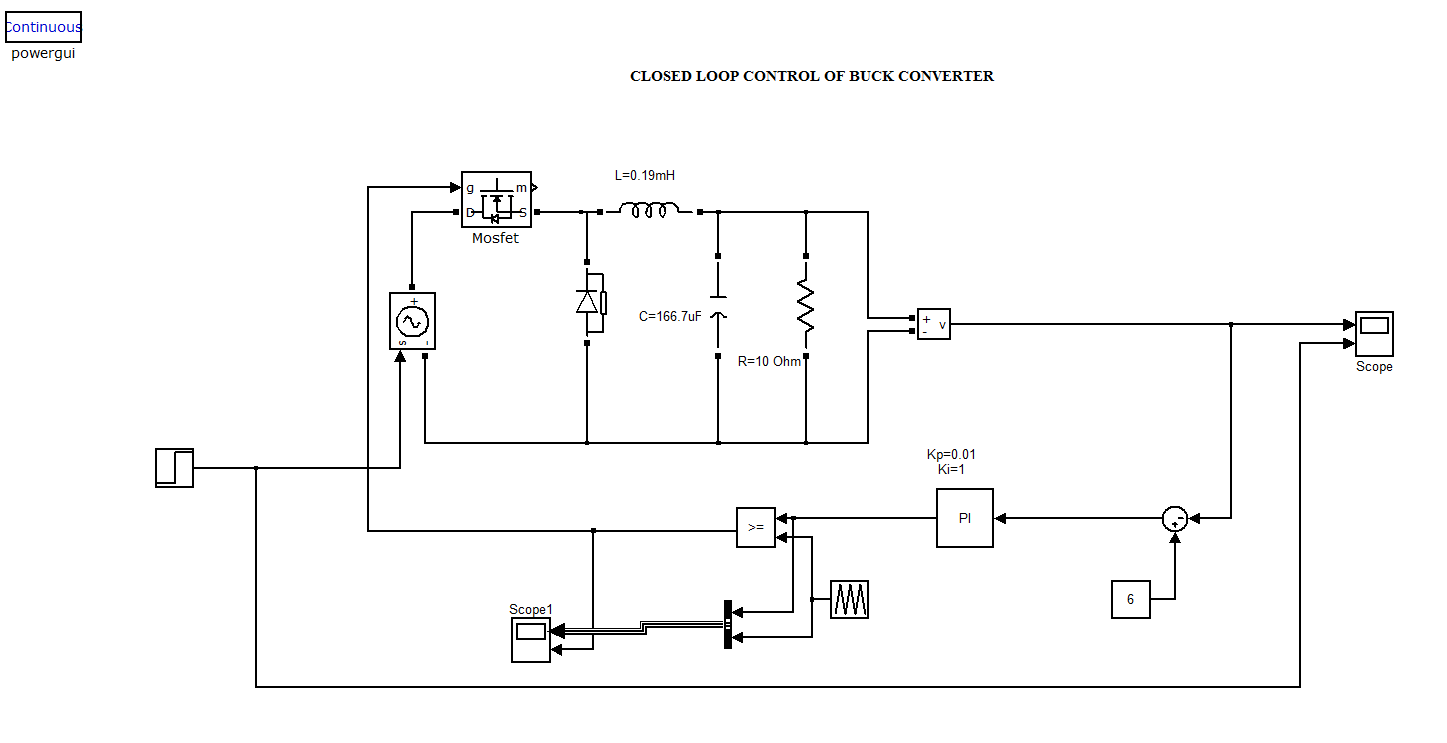 Dept. of EEE, GEC, Thrissur
19
Closed loop control of Buck converterInput (changes form 14 V to 20V)  and output voltage wave forms using PI controller
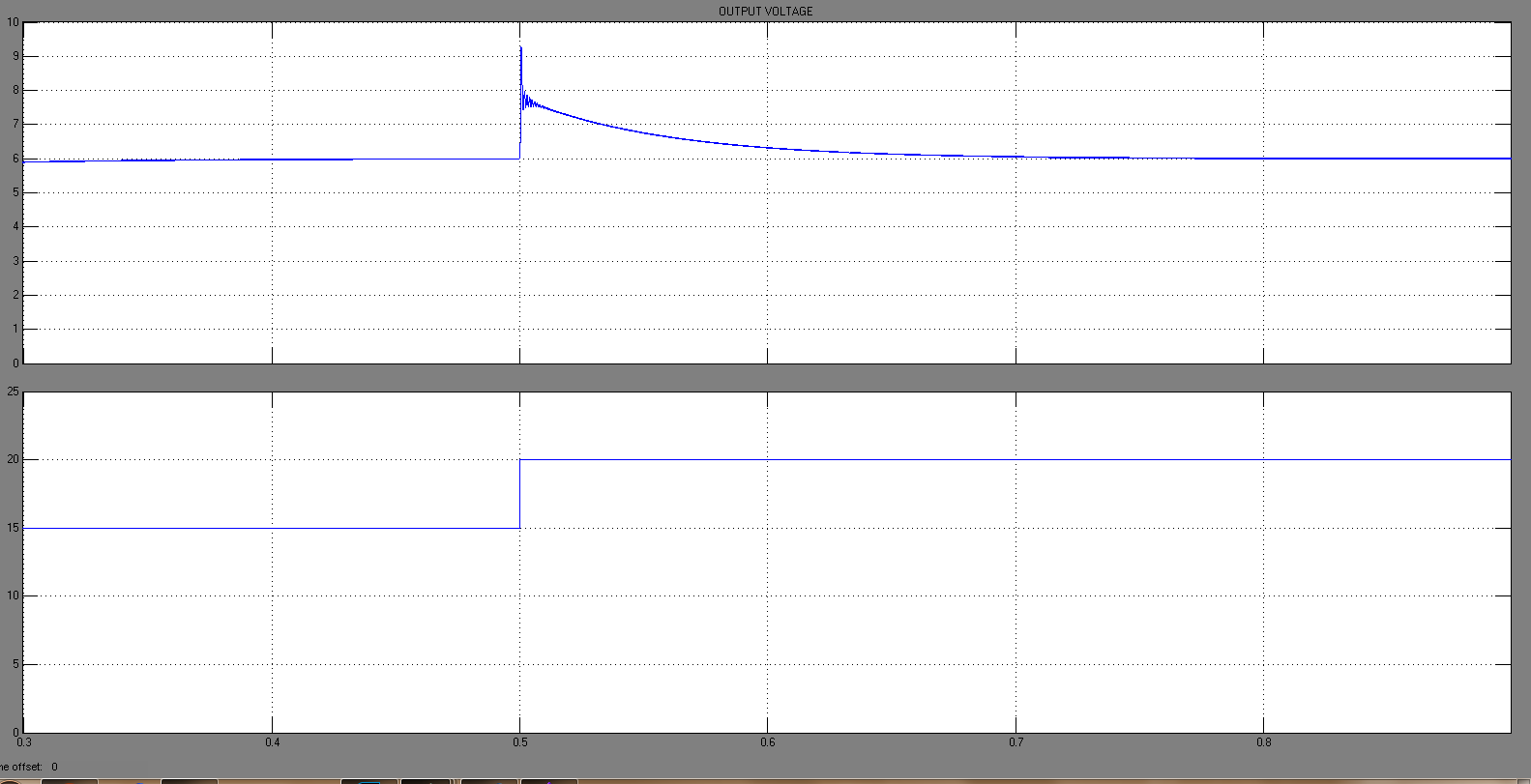 Dept. of EEE, GEC, Thrissur
20
In PWM control, the duty ratio is modulated in a direction that reduces the error.
When the input voltage is perturbed, that must be sensed as an output voltage change and error produced in the output voltage is used to change the duty ratio to keep the output voltage to the reference value. 
This means it has slow dynamic response in regulating the output in response to the change in input voltage.
Dept. of EEE, GEC, Thrissur
21
One cycle control (OCC)
One cycle control
Non linear control technique.
Uses the concept of control of average value of switching variable.
Buck converter using One Cycle control (OCC)
Dept. of EEE, GEC, Thrissur
22
K. M. Smedley, “ Control Art of Switching Converters,”Ph.D. Thesis, California Institute of Technology, 1990.
Controls the duty ratio of switch such that the average value of switched variable is equal to or proportional to the control reference in each cycle
The output voltage of the buck converter is the average value  of the switched variable vs.
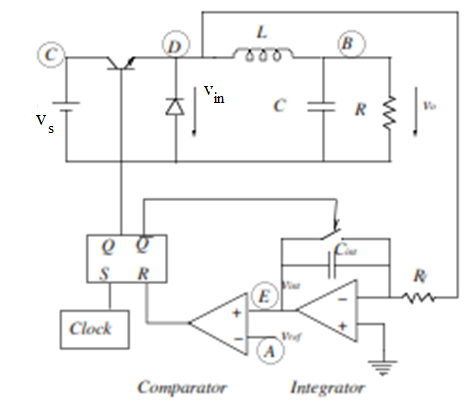 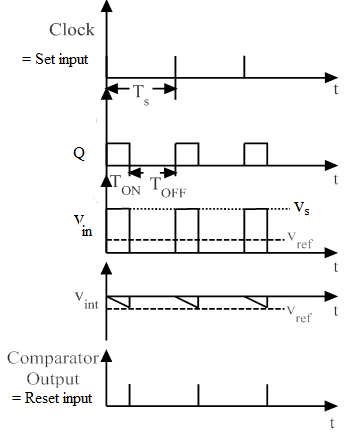 Dept. of EEE, GEC, Thrissur
23
Buck converter using One Cycle control (cont.)
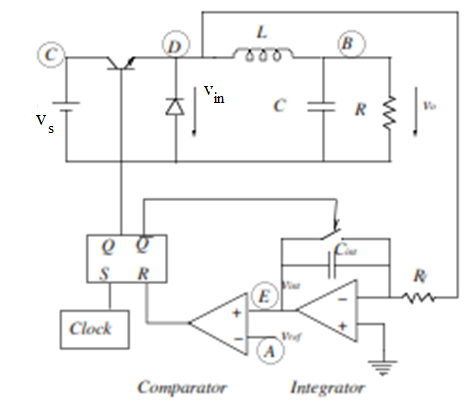 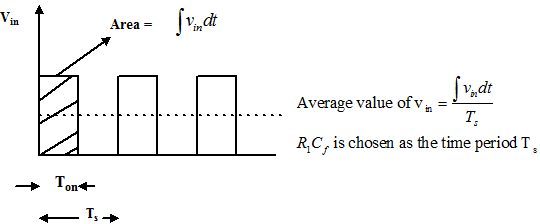 Dept. of EEE, GEC, Thrissur
24
Power Source Perturbation Rejection
Here, the input perturbation will immediately cause a change in slope of the integration within one switching period. As a result duty ratio changes and output voltage do not change even if power a source having a disturbance.
Ie  if input suddenly increases the slope  of integrator output (=          )
  increases and it reaches the reference  voltage Vref  early and ON period    reduces and OFF period increases leading to reduction of duty ratio D
Dept. of EEE, GEC, Thrissur
25
Change in Reference Voltage
When the control reference is perturbed by a large step up, the time taken to reach the new control reference increase (slope of integration remains the same since Vin is not changing)); therefore the duty ratio is larger. When the control reference is lower, the duty ratio is smaller.
Dept. of EEE, GEC, Thrissur
26
Buck converter with one cycle control
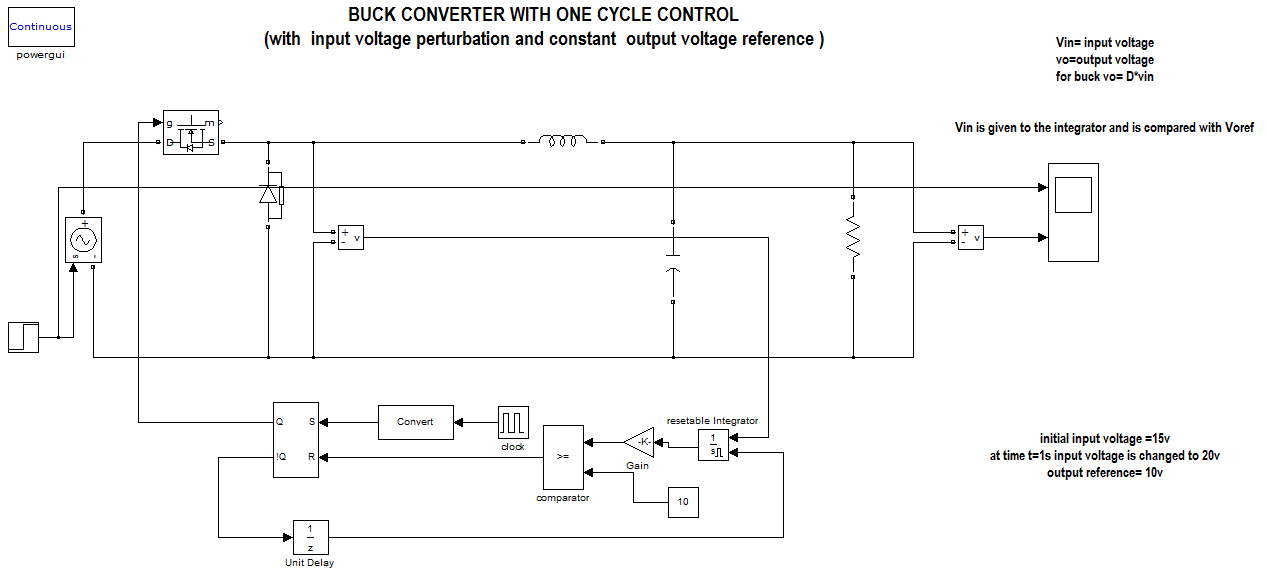 Clock frequency =10 kHz
Or Clock period =  0.1msec
K= 1/Ts = 10000
Dept. of EEE, GEC, Thrissur
27
Buck converter with one cycle control (cont.)Input voltage and output voltage
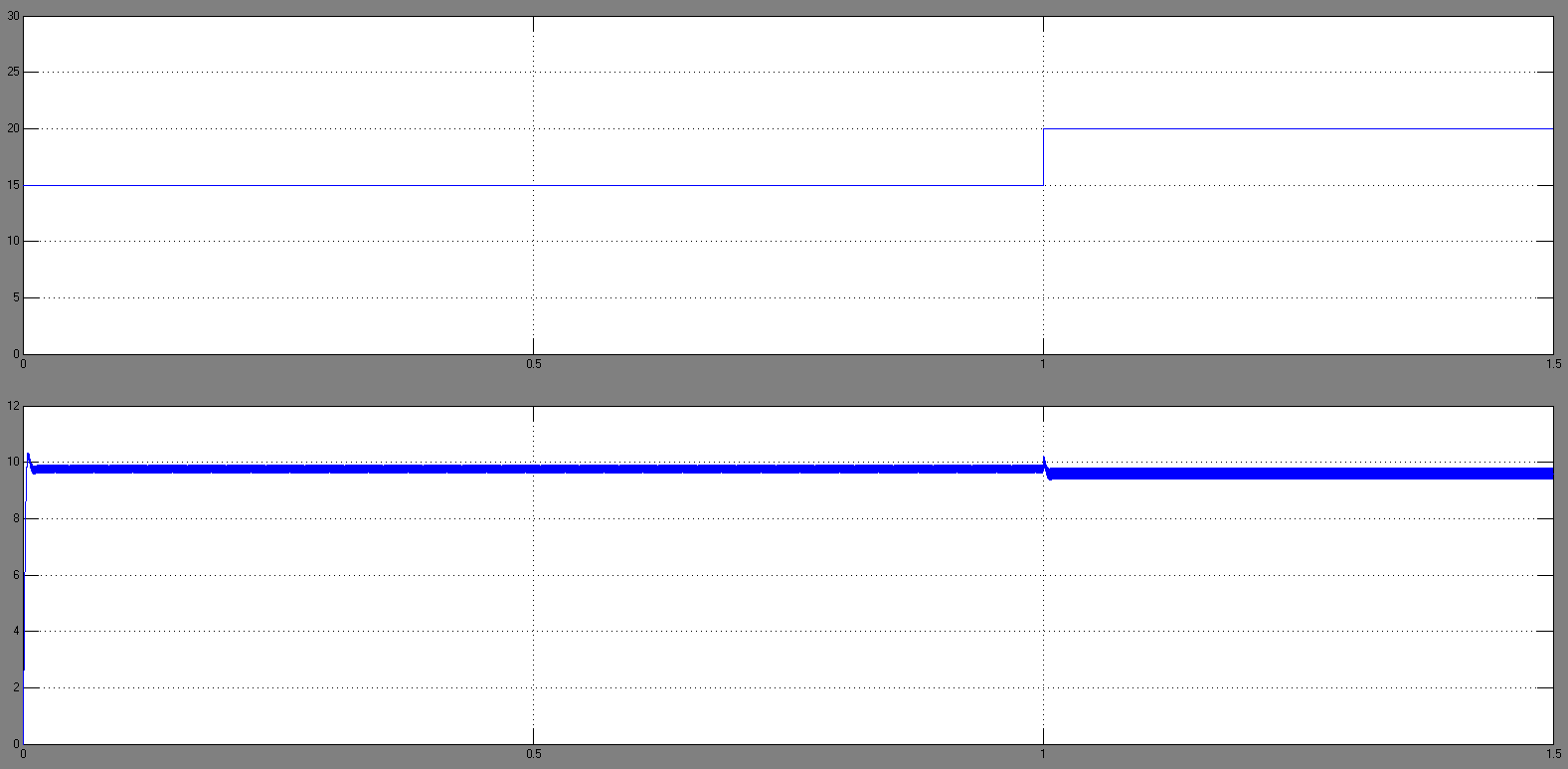 Dept. of EEE, GEC, Thrissur
28
Performance comparison between OCC and PI during input voltage perturbation
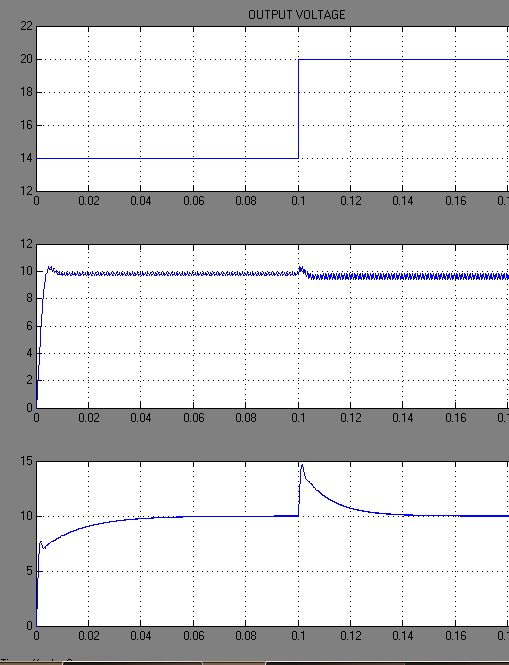 a
b
c
(a)Input voltage perturbation (b) Output voltage using OCC  (c) Output voltage using PI controller
c
Dept. of EEE, GEC, Thrissur
29
Buck converter using OCC with reference voltage perturbation
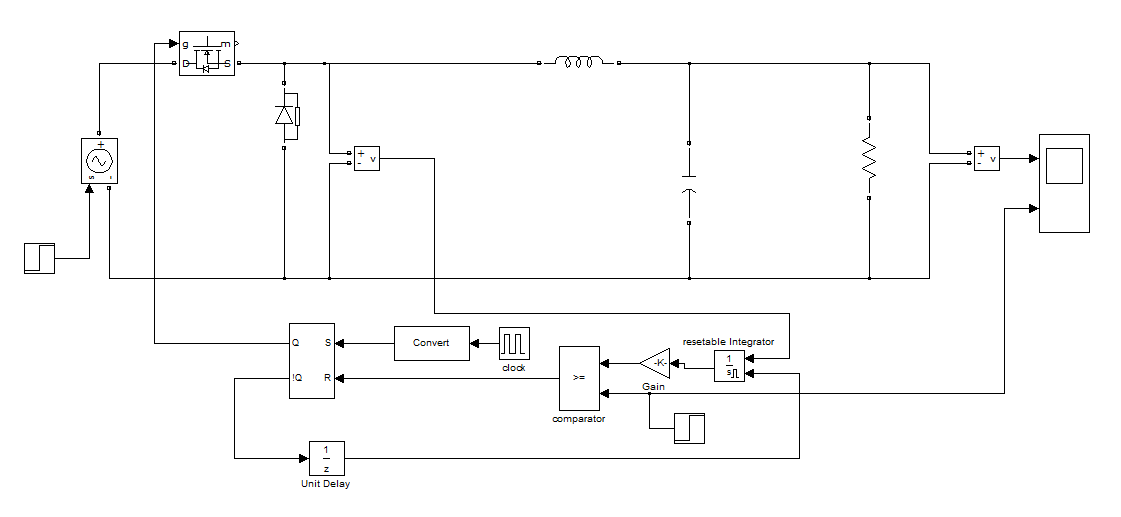 Dept. of EEE, GEC, Thrissur
30
Performance comparison between OCC and PI during output voltage reference perturbation
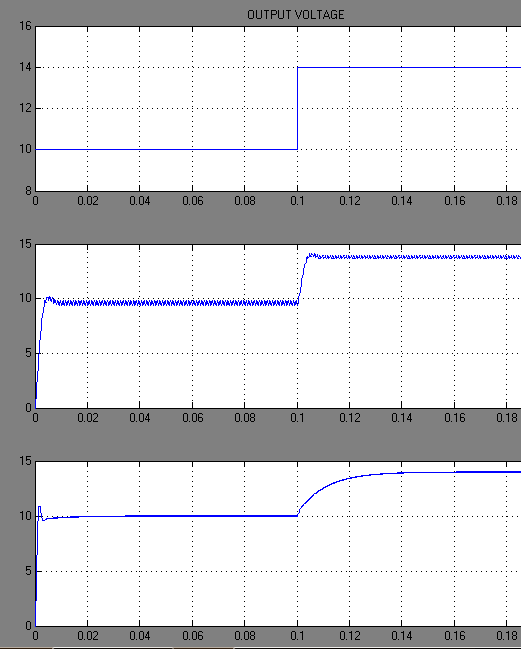 a
b
c
(a)output reference perturbation (b) Output voltage using OCC  (c) Output voltage using PI controller
Dept. of EEE, GEC, Thrissur
31
Step-up (Boost) Converter
Dept. of EEE, GEC, Thrissur
32
Volt-sec balance Boost converter
Dept. of EEE, GEC, Thrissur
33
Volt-sec balance Boost converter (cont.)
Boost converter circuit while 
the switch is position 1
Boost converter circuit while 
the switch is position 2
Dept. of EEE, GEC, Thrissur
34
Boost Converter in Continuous Conduction Mode
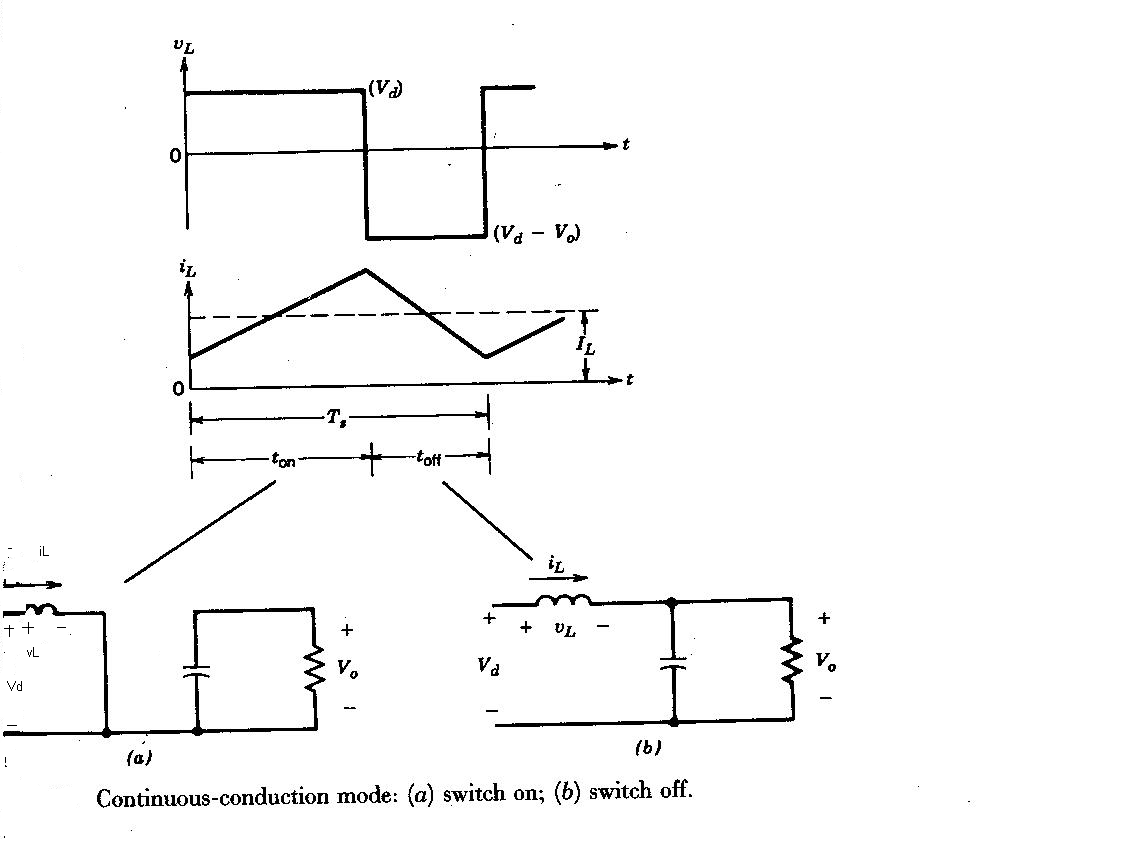 Dept. of EEE, GEC, Thrissur
35
Boost Converter in Continuous Conduction Mode
Inductor voltage in boost converter
Dept. of EEE, GEC, Thrissur
36
Boost Converter in Continuous Conduction Mode(cont.)
In steady state the time integral of the inductor voltage over one time period must be zero
Assuming a lossless circuit, Pd = Po
Io is the average output current and Id is the average input current 
Hence in CCM step – up converter is equivalent to  a dc transformer (step up)
Dept. of EEE, GEC, Thrissur
37
Closed Loop Control of Boost Converter
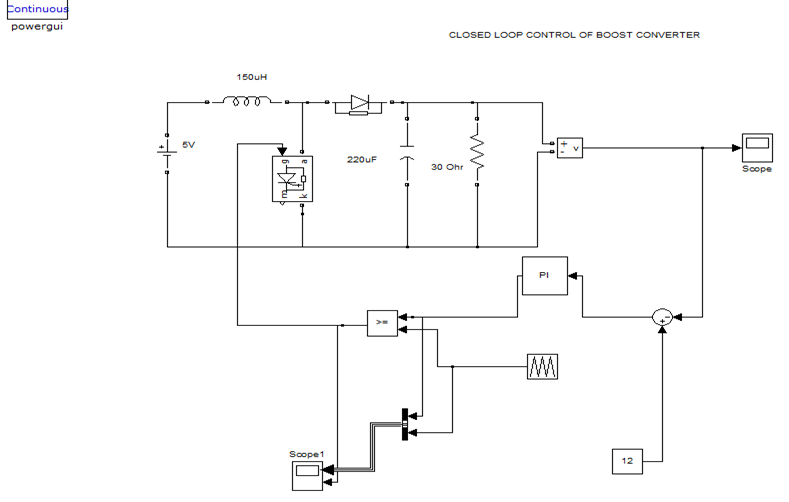 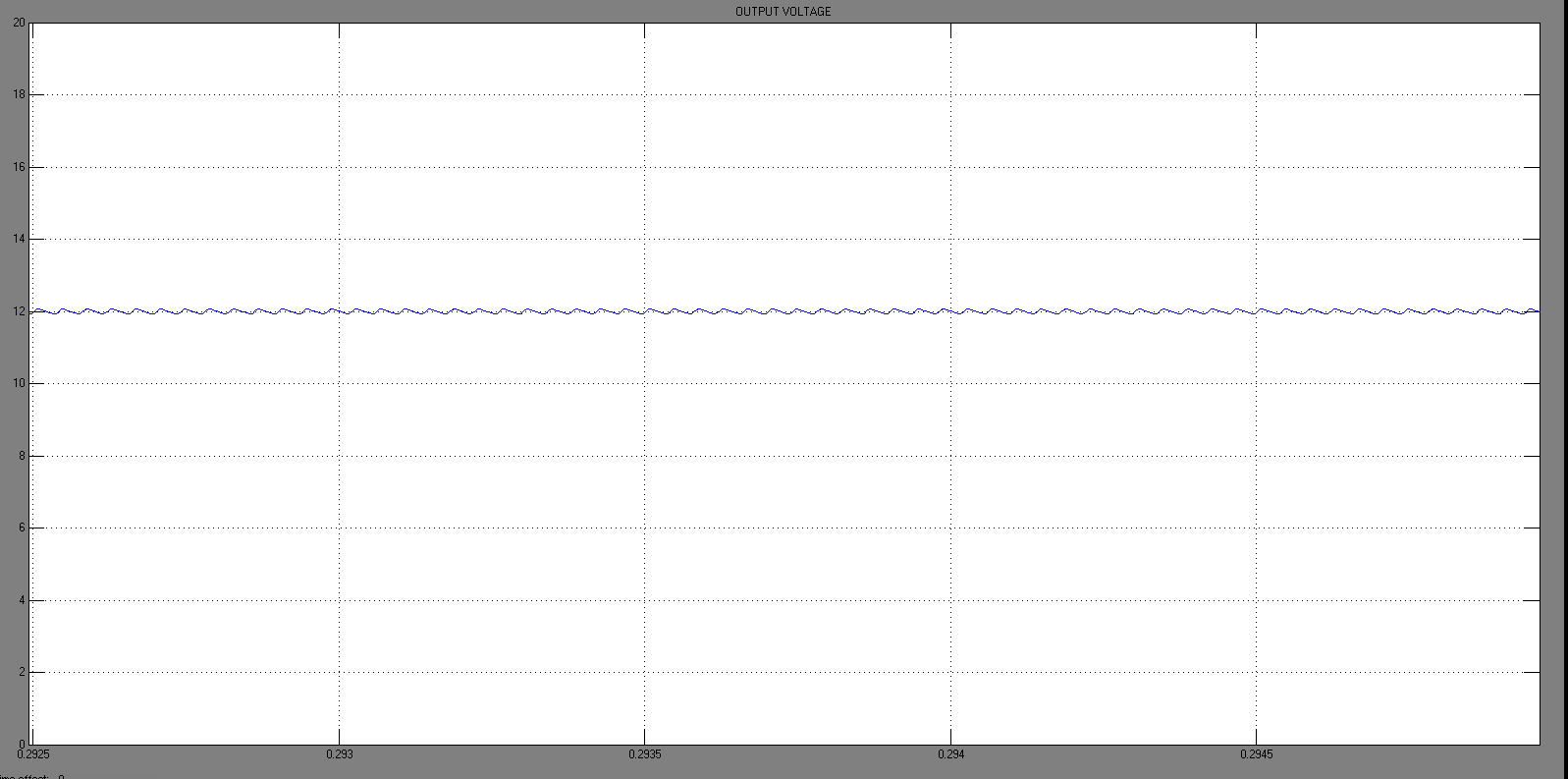 Dept. of EEE, GEC, Thrissur
38
Dept. of EEE, GEC, Thrissur
39
BOOST converter
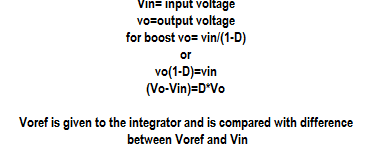 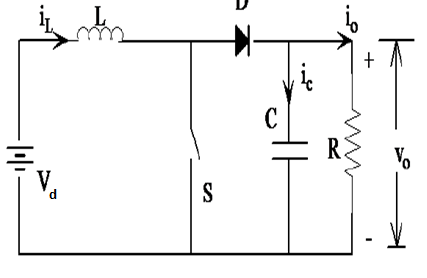 Dept. of EEE, GEC, Thrissur
40
Simulation of Boost converter using OCC
Dept. of EEE, GEC, Thrissur
41
Performance comparison between OCC and PI during input voltage perturbation
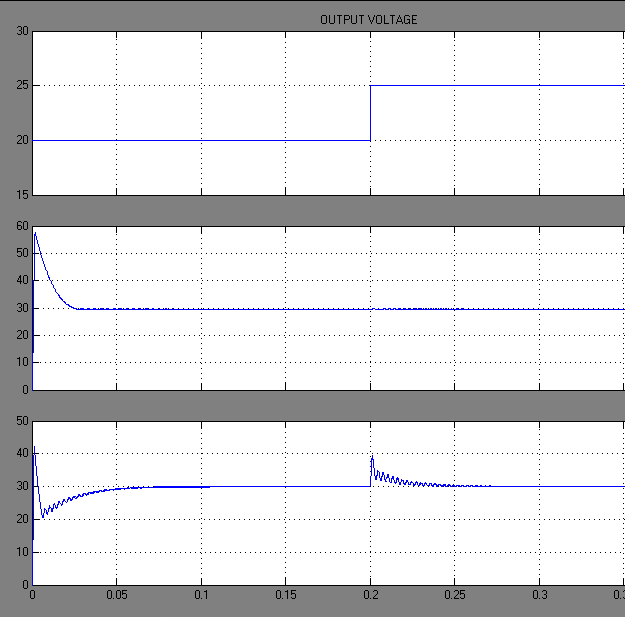 a
b
c
(a)Input voltage perturbation (b) Output voltage using OCC  (c) Output voltage using PI controller
c
Dept. of EEE, GEC, Thrissur
42
Performance comparison between OCC and PI during output voltage reference  perturbation
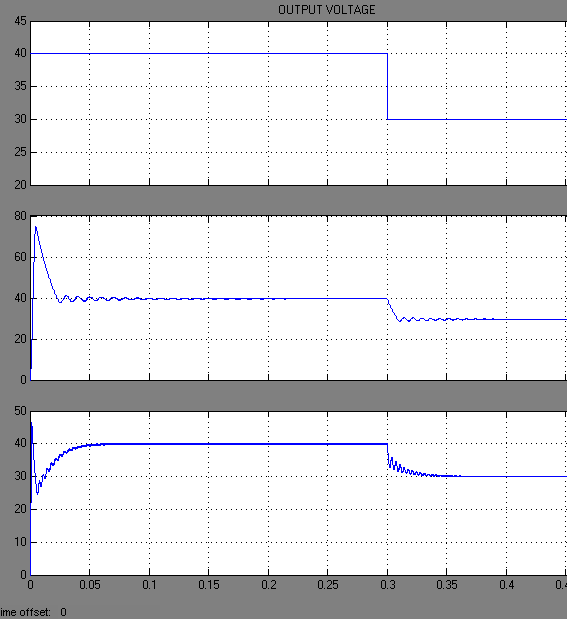 a
b
c
(a)output reference perturbation (b) Output voltage using OCC  (c) Output voltage using PI controller
c
Dept. of EEE, GEC, Thrissur
43
BUCK-BOOST Converter
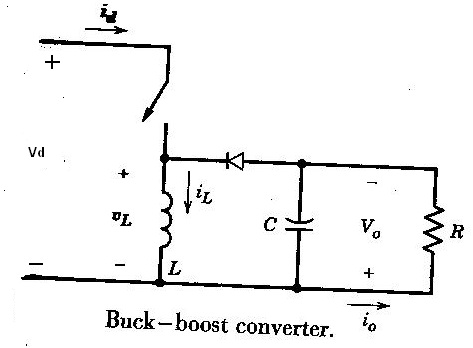 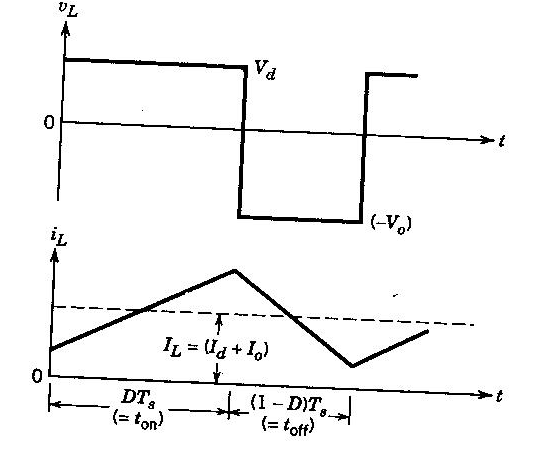 Dept. of EEE, GEC, Thrissur
44
BUCK-BOOST Converter -OCC
In closed loop, the output voltage Vo should be equal to reference voltage Vref
Hence by rewriting the equation,
Dept. of EEE, GEC, Thrissur
45
Closed loop control of Buck boost converter using OCC
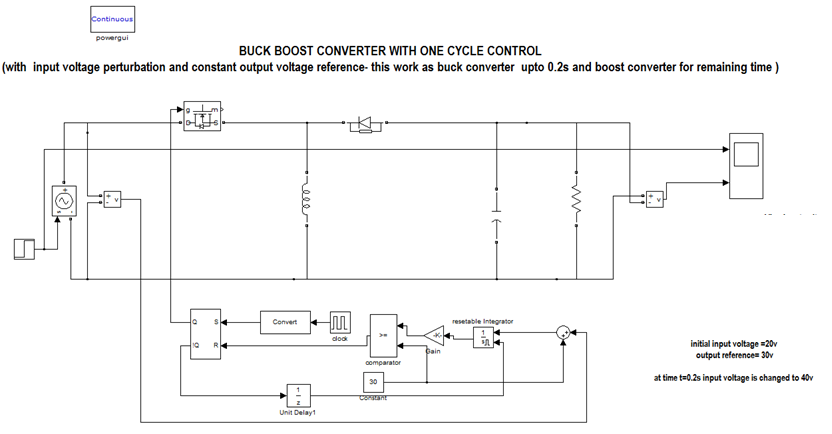 Dept. of EEE, GEC, Thrissur
46
Performance comparison between OCC and PI during input voltage perturbation
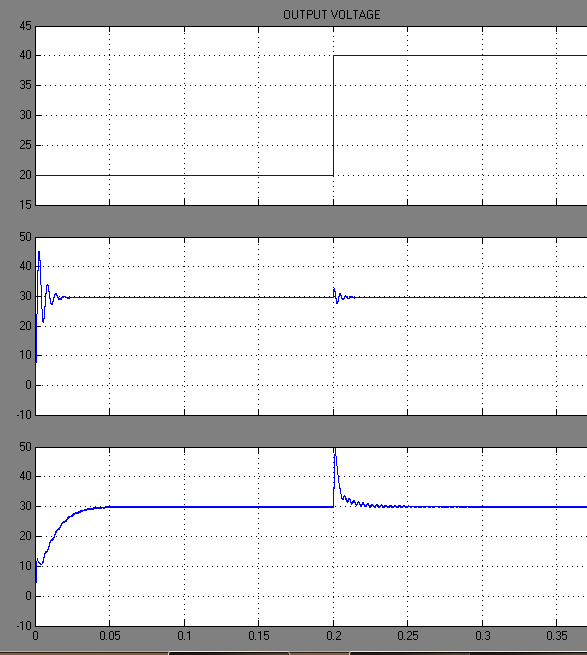 a
b
c
(a)Input voltage perturbation (b) Output voltage using OCC  (c) Output voltage using PI controller
c
Dept. of EEE, GEC, Thrissur
47
Performance comparison between OCC and PI during output voltage reference perturbation
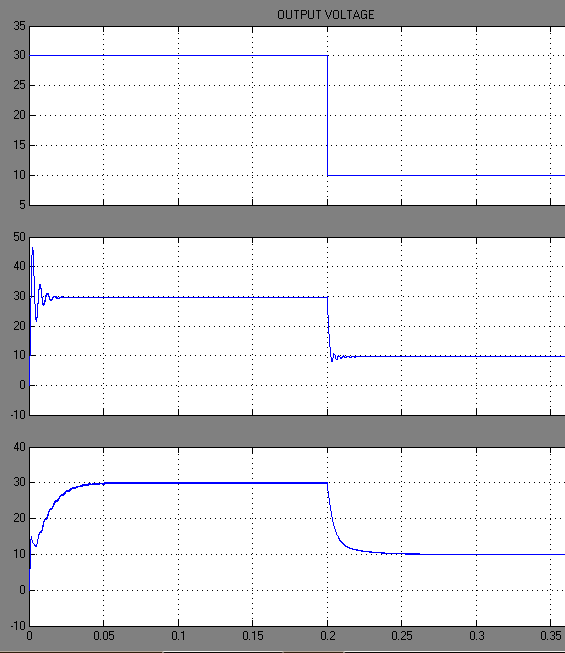 a
b
c
(a)output reference perturbation (b) Output voltage using OCC  (c) Output voltage using PI controller
c
Dept. of EEE, GEC, Thrissur
48
OCC vs. PI
Dept. of EEE, GEC, Thrissur
49
PI Vs. OCC :-Settling time performance
1:- buck input perturbation   2:- buck output reference perturbation
3:- boost input perturbation  4:- boost output reference perturbation
5:- buck boost input perturbation  6:- buck boost output reference 							       perturbation
Dept. of EEE, GEC, Thrissur
50
Conclusion
Compared to PI controller, OCC gives a better transient performance for DC-DC converter.

Less settling time 

Less maximum deviation from steady state

Can find wide applications in drives and renewable energy sources.
Dept. of EEE, GEC, Thrissur
51
Thank You